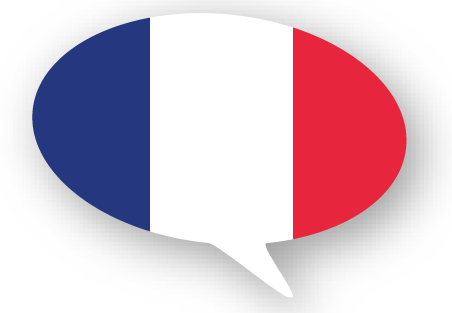 Diplôme de fin de prise en charge
Décerné à  








Silvia CAMARA-TOMBINI
Professeure de Français Langue Seconde
Janvier 2024 – école
Bravo  ! Maintenant, tu parles bien en français, tu lis de mieux en mieux et tu commences à savoir écrire le français. Tu as fait beaucoup d’efforts. Bravo pour tes progrès! Continue de beaucoup travailler!
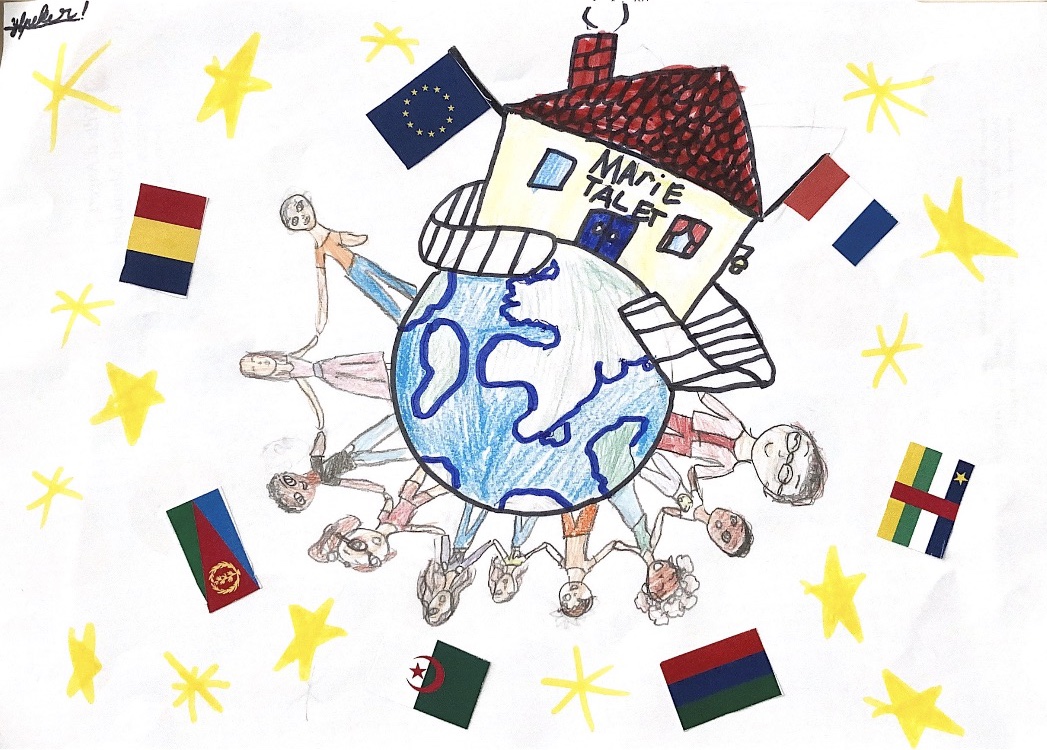 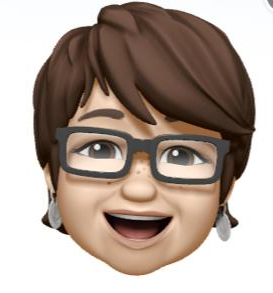